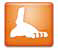 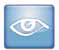 Wat doe ik hier vandaag? 

Ik heb gaven gekregen en die wil ik vandaag ontdekken en verder ontwikkelen. 

Ik kan met mijn gaven God eren en andere mensen helpen.
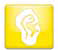 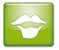 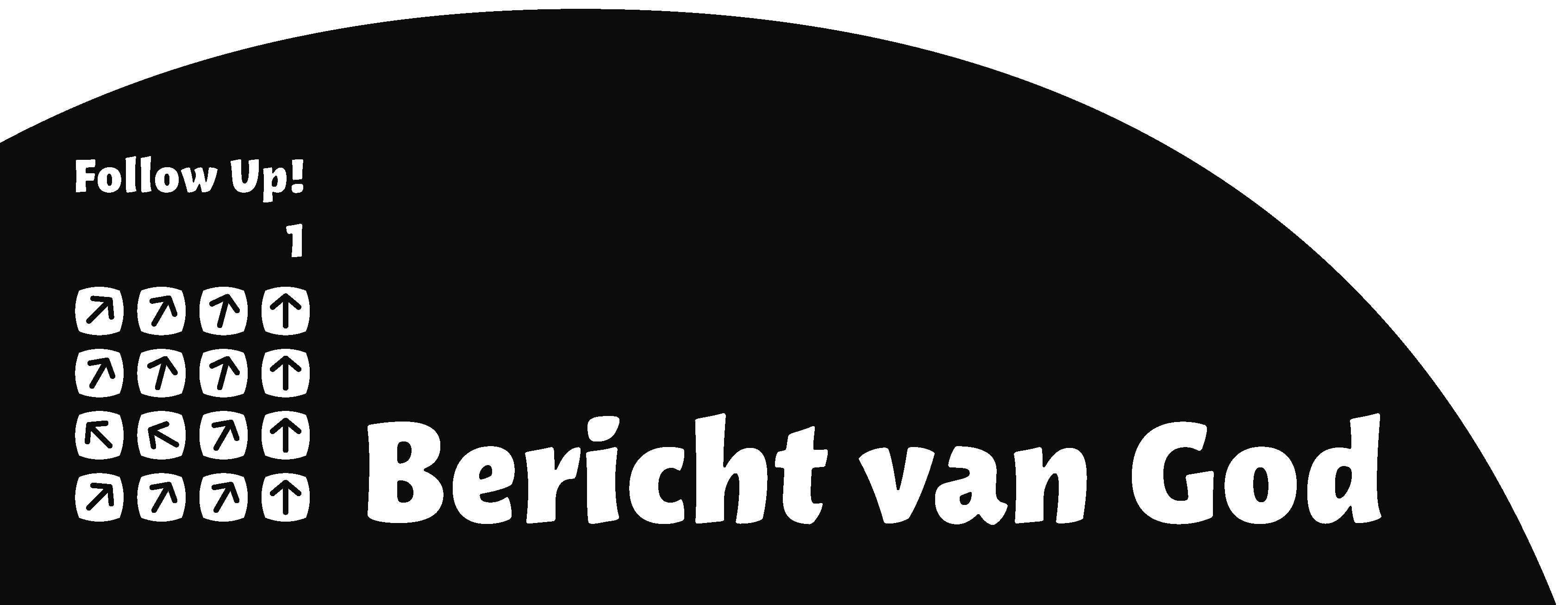 Les 21 Wat geeft de heilige Geest?
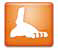 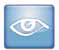 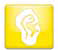 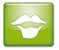 Jij hebt talent!
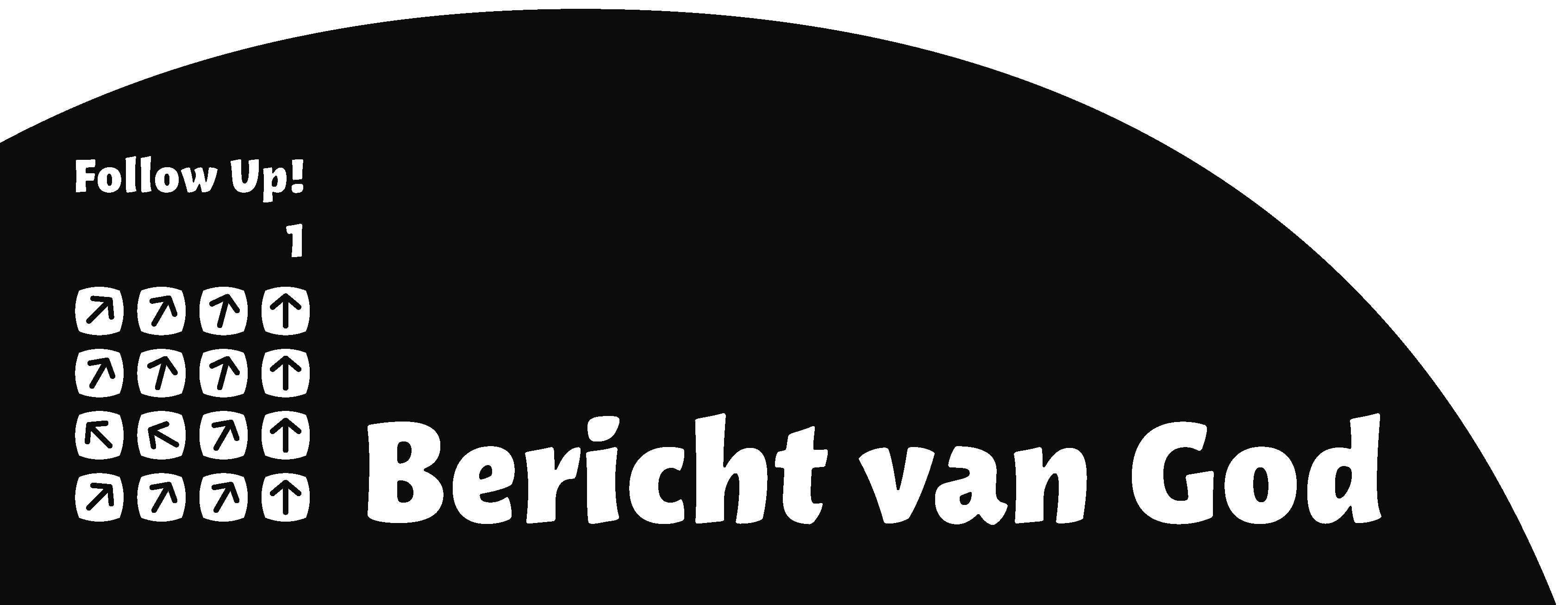 Les 21 Wat geeft de heilige Geest?
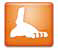 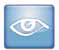 Matteüs 5: 14a en 16
14 Jullie zijn het licht in de wereld.  

16 Zo moet jullie licht schijnen voor de mensen, opdat ze jullie goede daden zien en eer bewijzen aan jullie Vader in de hemel.
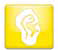 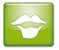 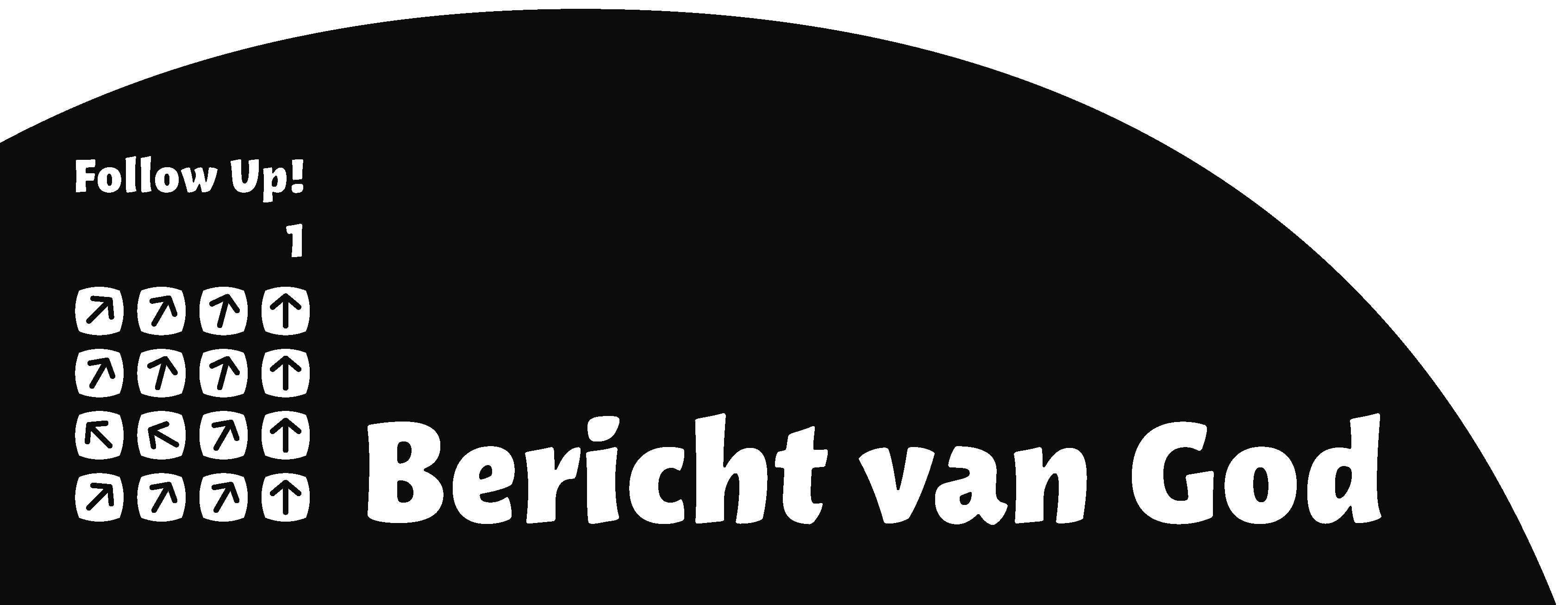 Les 21 Wat geeft de heilige Geest?
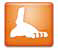 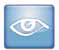 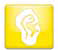 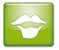 Gaven
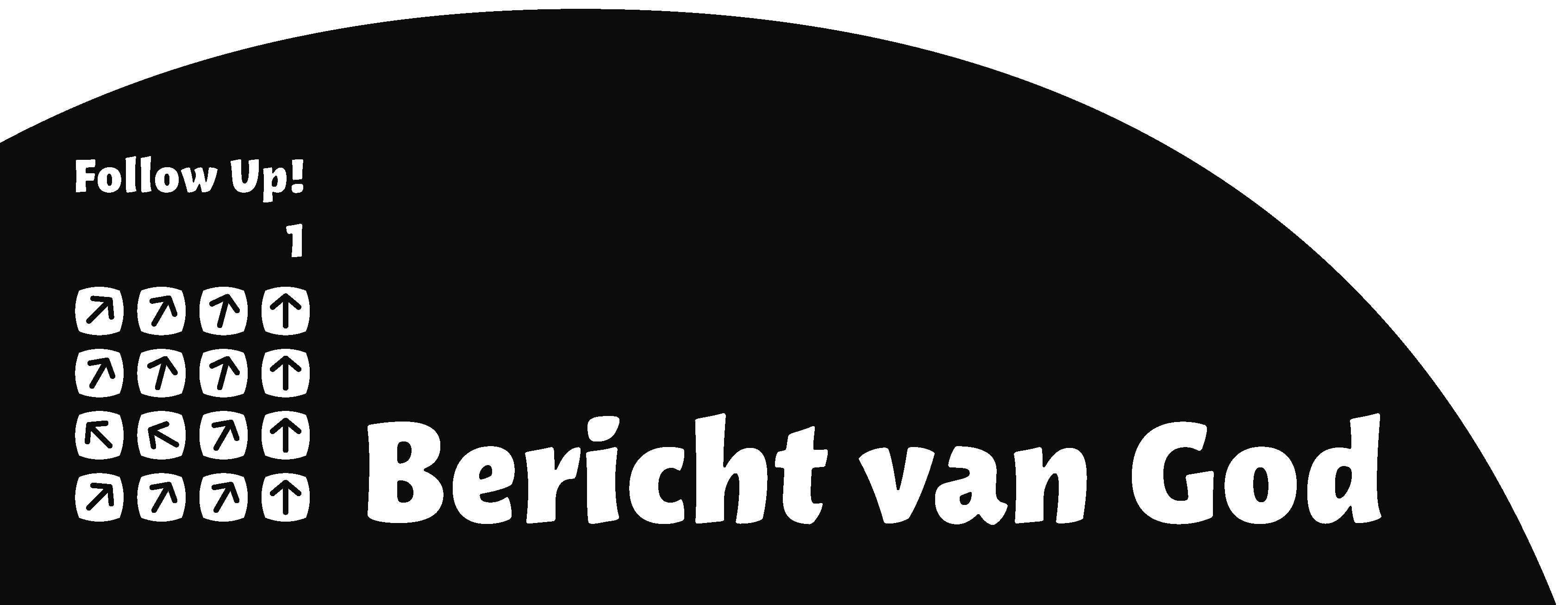 Les 21 Wat geeft de heilige Geest?
1 Korintiërs 12: 7
In iedereen is de Geest zichtbaar aan het werk, 
ten bate van de gemeente.  

Romeinen 12: 6-8
6 We hebben verschillende gaven, onderscheiden naar de genade die ons geschonken is. Wie de gave heeft te profeteren, moet die in overeenstemming met het geloof gebruiken. 7 Wie de gave heeft bijstand te verlenen, moet bijstand verlenen. Wie de gave heeft te onderwijzen, moet onderwijzen. 8 Wie de gave heeft te troosten, moet troosten. Wie iets weggeeft, moet dat zonder bijbedoeling doen. Wie leiding geeft, moet dat doen met volle inzet. Wie barmhartig voor een ander is, moet daarin blijmoedig zijn.
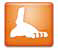 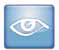 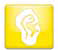 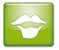 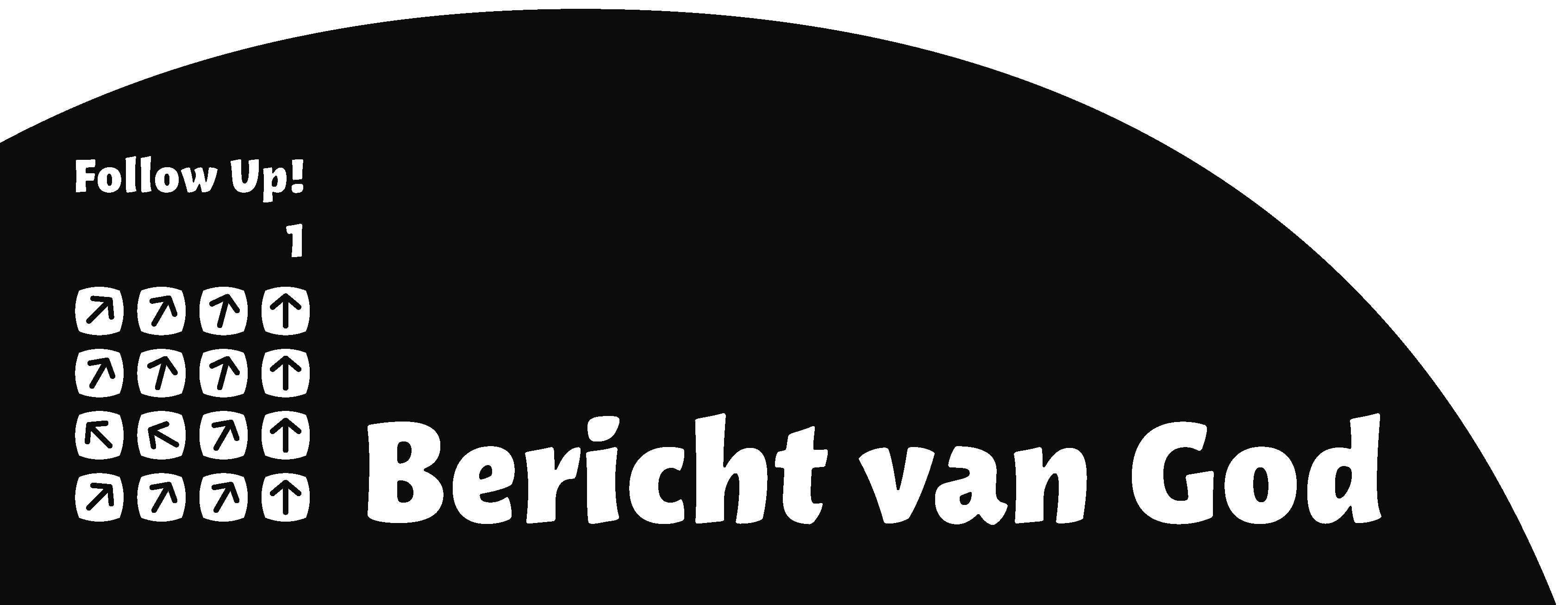 Les 21 Wat geeft de heilige Geest?
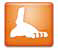 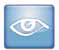 1 Korintiërs 13: 1-3
1 Al sprak ik de talen van alle mensen en die van de 
engelen – had ik de liefde niet, ik zou niet meer zijn 
dan een dreunende gong of een schelle cimbaal. 2 Al had ik de gave om te profeteren en doorgrondde ik alle geheimen, al bezat ik alle kennis en had ik het geloof dat bergen kan verplaatsen – had ik de liefde niet, ik zou niets zijn. 3 Al verkocht ik mijn bezittingen omdat ik voedsel aan de armen wilde geven, al gaf ik mijn lichaam prijs en kon ik daar trots op zijn – had ik de liefde niet, het zou mij niet baten.
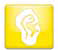 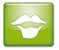 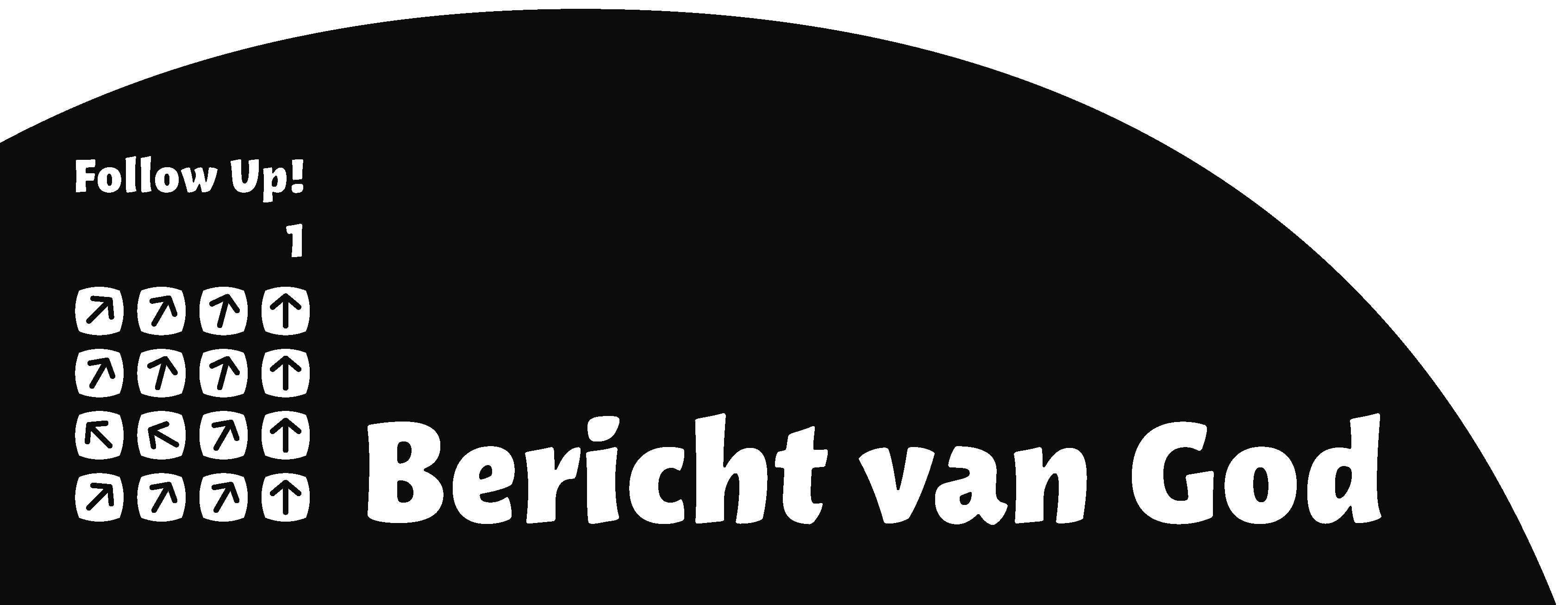 Les 21 Wat geeft de heilige Geest?
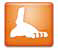 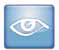 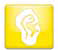 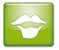 Samen
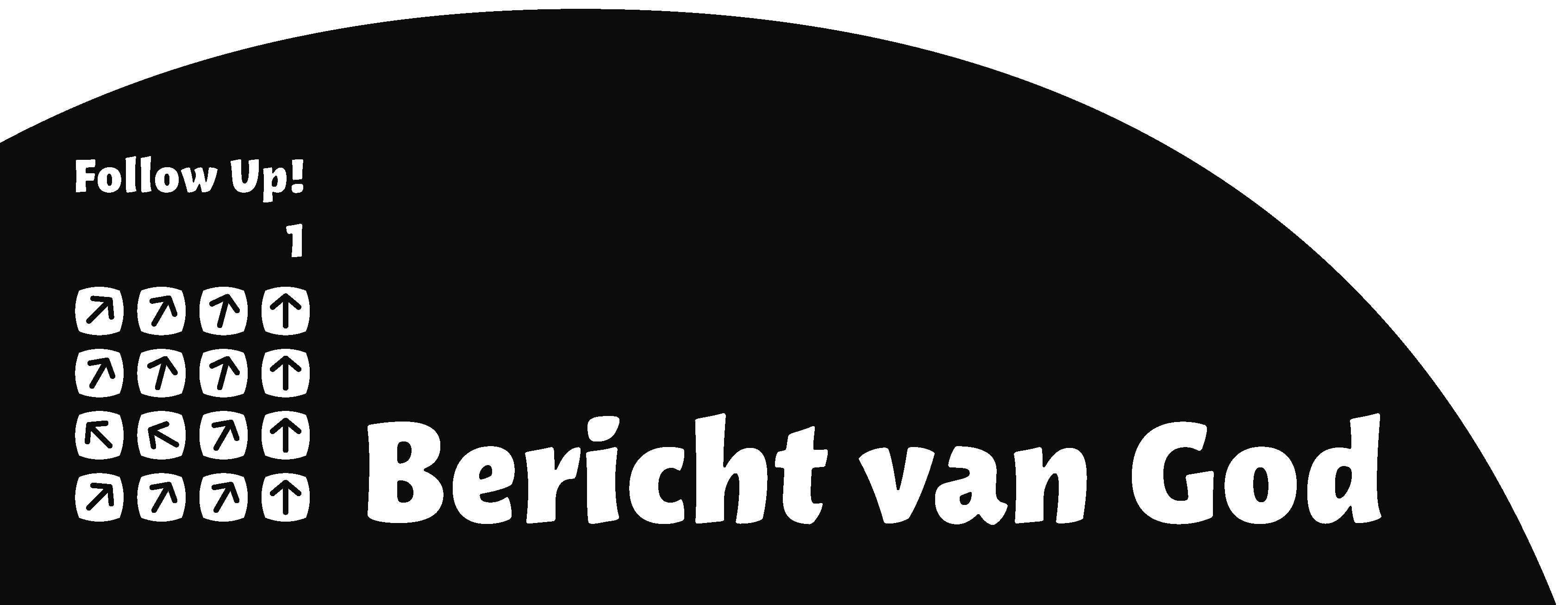 Les 21 Wat geeft de heilige Geest?
1 Korintiërs 12: 14-18, 21 een 22
‘Immers, het lichaam bestaat niet uit één deel, maar uit vele. Als de voet zou zeggen

	‘Ik ben geen hand dus ik hoor niet bij het lichaam’,
hoort hij er dan echt niet bij? En als het oor zou zeggen:

	‘Ik ben geen oog, dus ik hoor niet bij het lichaam’,
hoort hij er dan werkelijk niet bij? Als het lichaam oog zou zijn, waarmee zou het dan kunnen horen? Als het hele lichaam oor zou zijn, waarmee kan het dan ruiken? God heeft nu eenmaal alle lichaamsdelen hun eigen plaats gegeven. Precies zoals Hij dat wilde. Het oog kan niet tegen de hand zeggen:

	‘Ik heb je niet nodig.’
Het hoofd kan dat evenmin tegen de voeten zeggen. Integendeel, juist die delen van het lichaam die het zwakst lijken zijn het meest noodzakelijk.
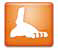 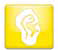 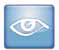 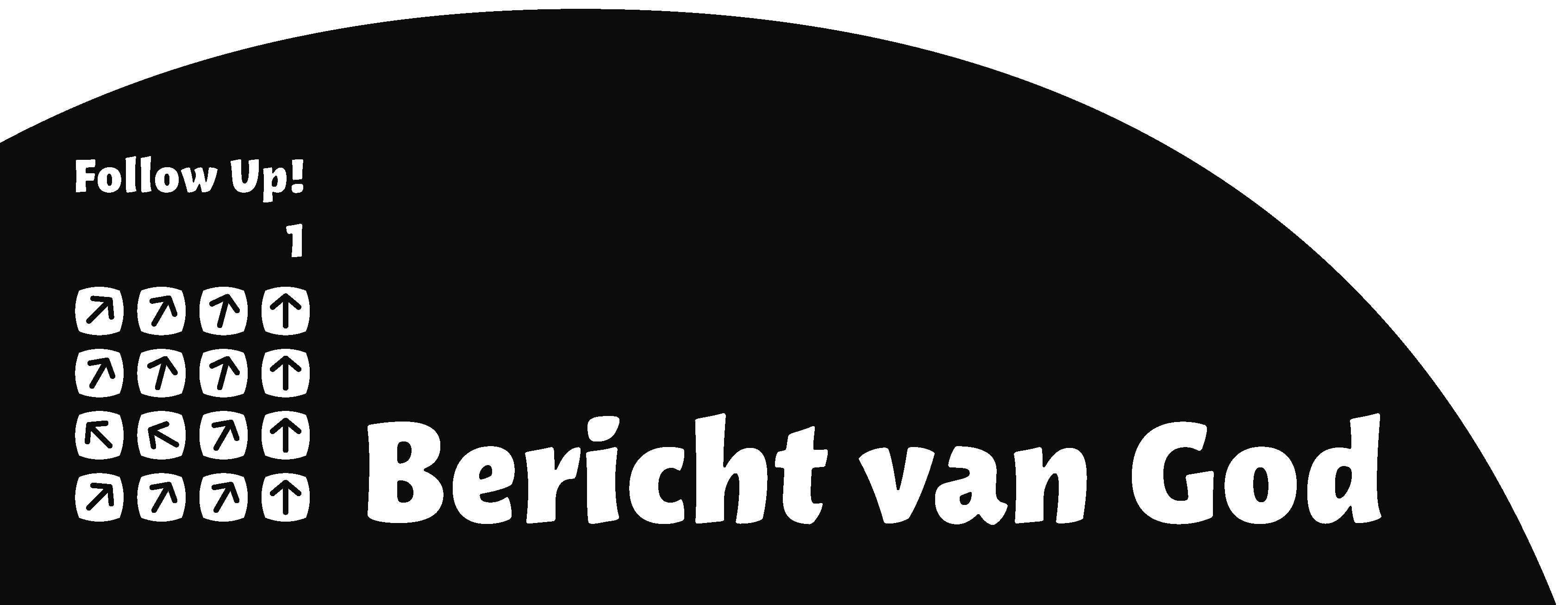 Les 21 Wat geeft de heilige Geest?
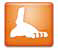 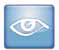 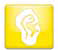 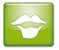 Jouw gaven
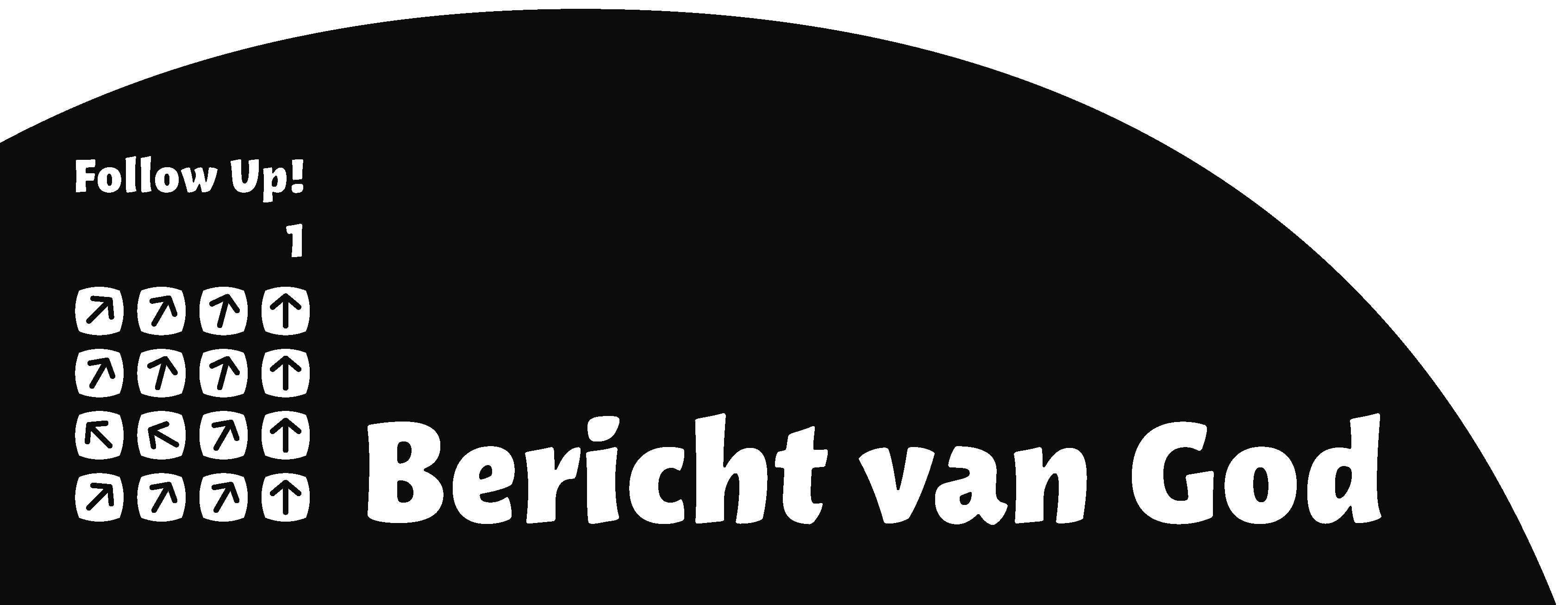 Les 21 Wat geeft de heilige Geest?
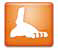 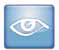 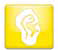 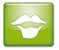 Doen
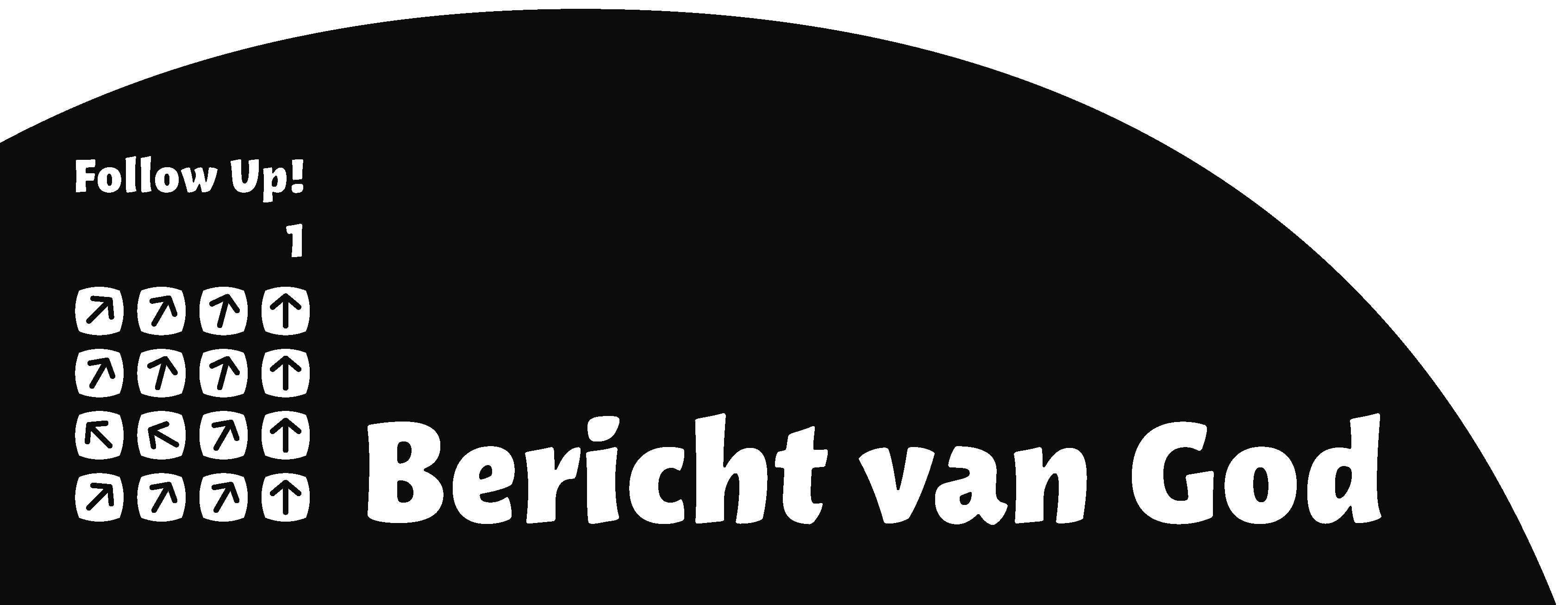 Les 21 Wat geeft de heilige Geest?
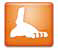 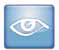 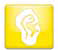 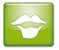 Doe er wat mee!
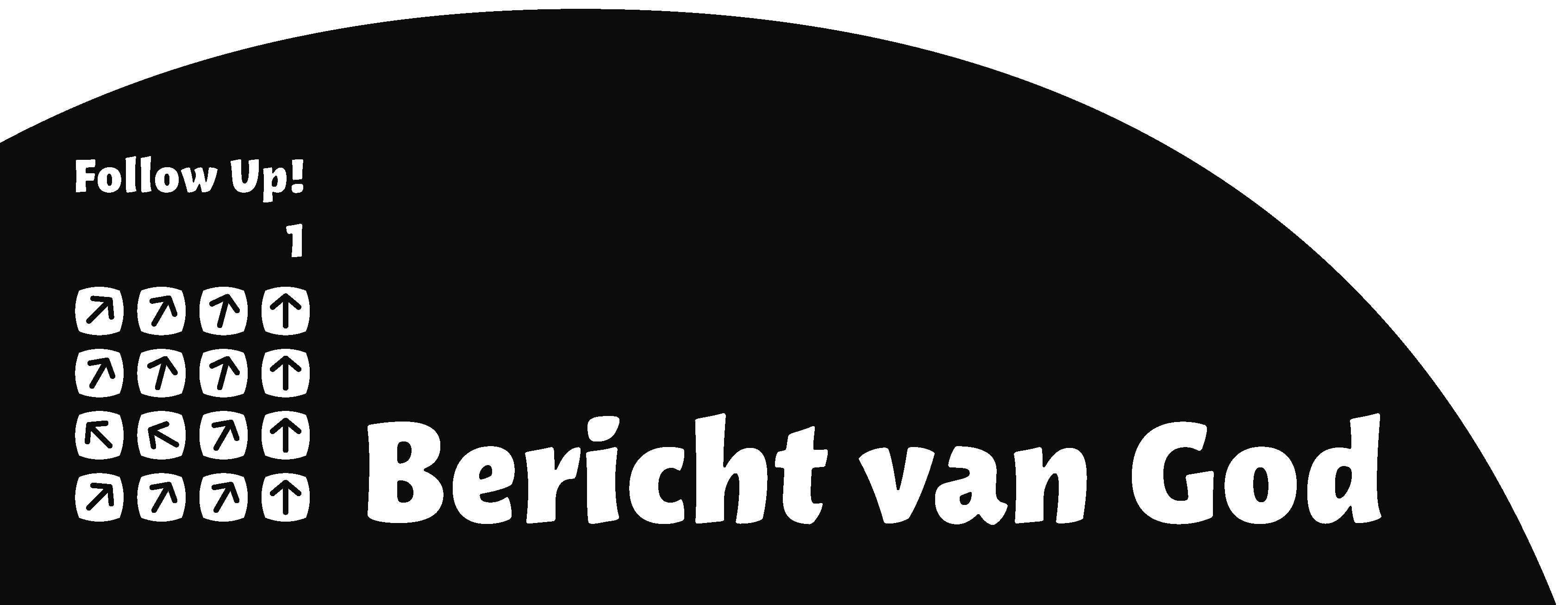 Les 21 Wat geeft de heilige Geest?
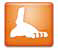 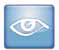 Matteüs 25: 14-30
14 Of het zal zijn als met een man die op reis ging, zijn dienaren 
bij zich riep en het geld dat hij bezat aan hen in beheer gaf. 
15 Aan de een gaf hij vijf talent, aan een ander twee, en aan 
nog een ander één, ieder naar wat hij aankon. Toen vertrok hij. Meteen 16 ging de man die vijf talent ontvangen had op weg om er handel mee te drijven, en zo verdiende hij er vijf talent bij. 17 Op dezelfde wijze verdiende de man die er twee had gekregen er twee bij. 18 Degene die één talent ontvangen had, besloot het geld van zijn heer te verstoppen: hij begroef het. 
19 Na lange tijd keerde de heer van die dienaren terug en vroeg hun rekenschap. 20 Degene die vijf talent ontvangen had, kwam naar hem toe en overhandigde hem nog vijf talent erbij met de woorden: “Heer, u hebt mij vijf talent in beheer gegeven, alstublieft, ik heb er vijf talent bij verdiend.” 21 Zijn heer zei tegen hem: “Voortreffelijk, je bent een goede en betrouwbare dienaar. Omdat je betrouwbaar bent gebleken in het beheer van een klein bedrag, zal ik je over veel meer aanstellen. Wees welkom bij het feestmaal van je heer.”
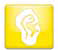 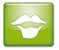 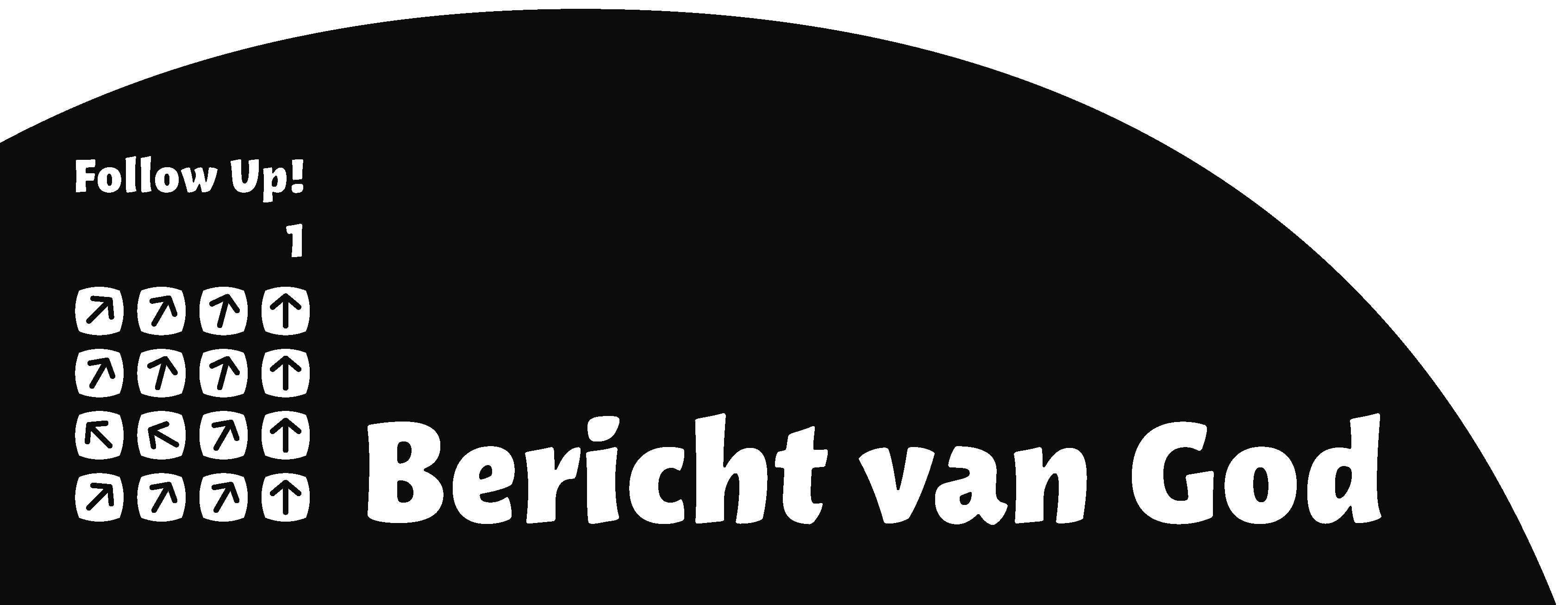 Les 21 Wat geeft de heilige Geest?
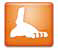 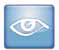 Matteüs 25: 14-30
22 Ook degene die twee talent ontvangen had, kwam naar hem 
toe en zei: “Heer, u hebt mij twee talent in beheer gegeven, 
alstublieft, ik heb er twee talent bij verdiend.” 23 Zijn heer zei 
tegen hem: “Voortreffelijk, je bent een goede en betrouwbare dienaar. Omdat je betrouwbaar was in het beheer van een klein bedrag, zal ik je over veel meer aanstellen. Wees welkom bij het feestmaal van je heer.” 24 Nu kwam ook degene die één talent ontvangen had naar hem toe, hij zei: “Heer, ik wist van u dat u streng bent, dat u maait waar u niet hebt gezaaid en oogst waar u niet hebt geplant, 25 en uit angst besloot ik uw talent te begraven; alstublieft, hier hebt u het terug.” 26 Zijn heer antwoordde hem: “Je bent een slechte, laffe dienaar. Je wist dus dat ik maai waar ik niet heb gezaaid en oogst waar ik niet heb geplant? 27 Had mijn geld dan bij de bank in bewaring gegeven, dan zou ik bij terugkomst mijn kapitaal met rente hebben terugontvangen. 28 Pak hem dat talent maar af en geef het aan degene die er tien heeft. 29 Want wie heeft zal nog meer krijgen, en wel in overvloed, maar wie niets heeft, hem zal zelfs wat hij heeft nog worden ontnomen. 30 En die nutteloze dienaar, gooi die eruit, in de uiterste duisternis, waar men jammert en knarsetandt.”
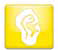 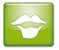 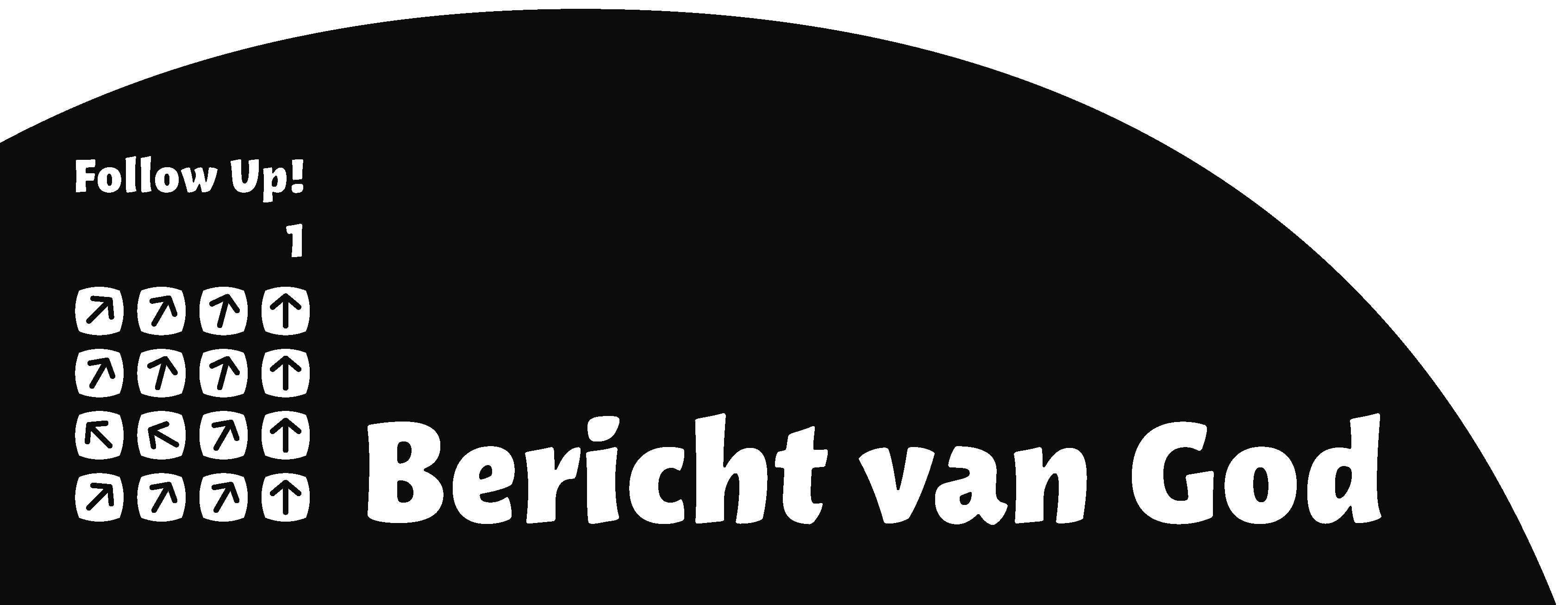 Les 21 Wat geeft de heilige Geest?